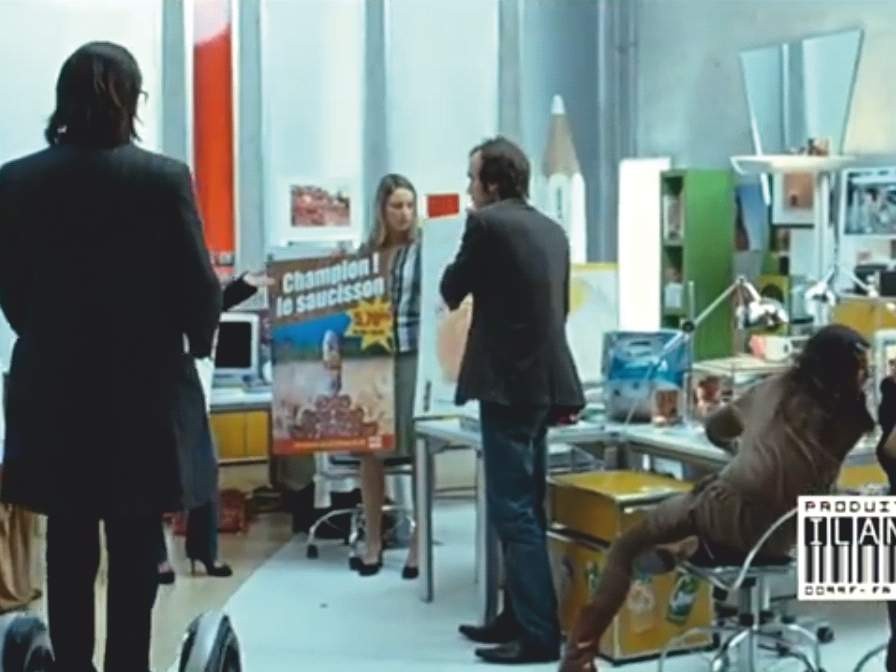 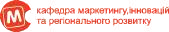 дисципліна  вибору
Технології
дизайну
в маркетингу
Принт обкладинки презентації взятий з кінофільму «99 франків»
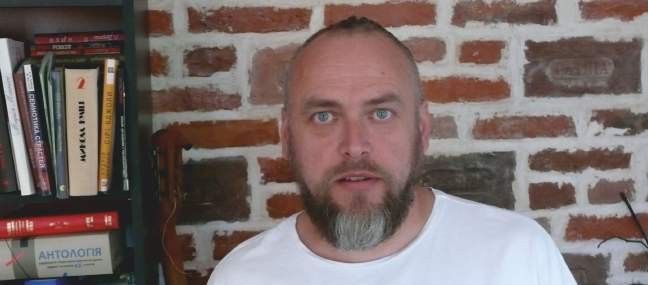 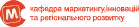 дисципліна
Технології
дизайну
вибору
асистент кафедри
маркетингу, інновацій
в маркетингу
та регіонального розвитку,  к.е.н. Вардан ВАРДЕВАНЯН
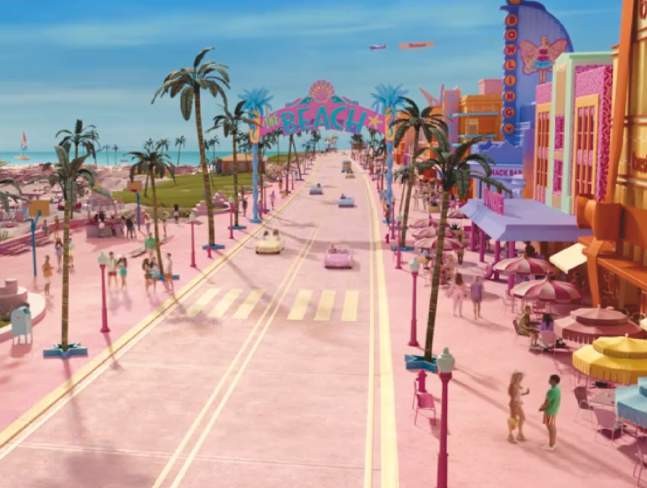 Дизайн навколо нас:
предмети, якими  ми користуємося   і про які ми  мріємо;
предмети, які  створюють нашу  реальність;
події, які ми  переживаємо;
історії, які ми  слухаємо;
ігри, в які ми  граємо;
вулиці, якими ми  ходимо… далі,  все, що ви  згадаєте, все те,  що вас вразило
– це все  результат роботи  дизайнера.
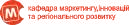 дисципліна
вибору
«Технології дизайну в маркетингу» - це про те,
як використовується дизайн в маркетинговій роботі підприємства.
Принт обкладинки презентації взятий з кінофільму «Барбі»
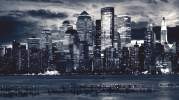 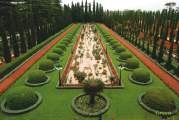 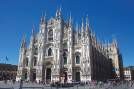 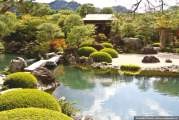 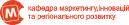 дисципліна
вибору
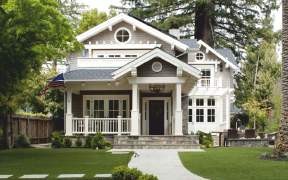 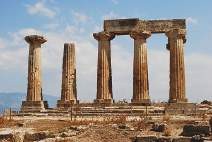 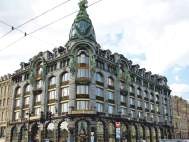 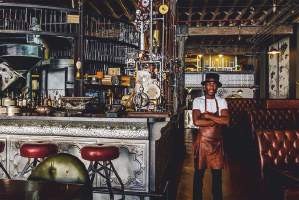 Що ми будемо вивчати?
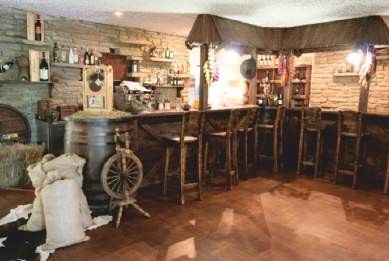 Як зароджувалися
і розвивалися різновиди дизайну
Основні закони, принципи  та секрети дизайну
Як і де використовується дизайн  в маркетингу і яка його роль
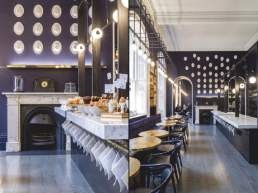 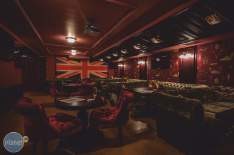 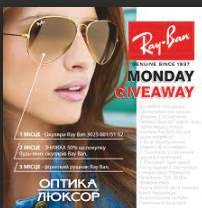 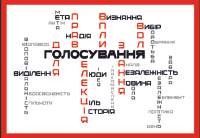 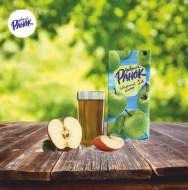 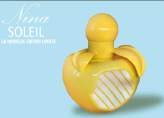 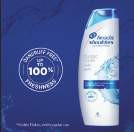 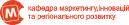 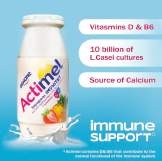 дисципліна
вибору
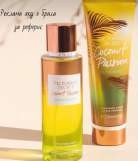 Що ви отримаєте після курсу?
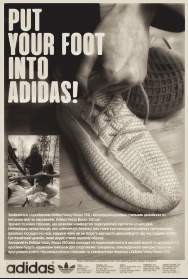 Після курсу ви навчитеся  створювати рекламні постери
Познайомитеся з  дизайнерськими програмами
Навчитеся розробляти брифи та  працювати в команді
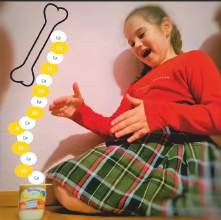 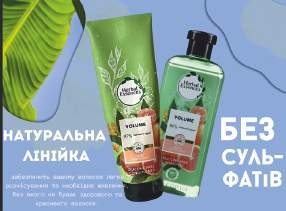 В команді ви розробите фірмову символіку та пакет рекламних  продуктів для реальної організації
изайну
в маркетингу
Дякую
за увагу!
Вардан  ВАРДЕВАНЯН
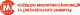 дисципліна  вибору